A Tamper and Leakage Resilient von Neumann Architecture
Pratyay Mukherjee
Aarhus University
joint work with
Sebastian Faust (EPFL), Jesper Buus Nielsen (Aarhus), Daniele Venturi (La Sapienza, Rome)
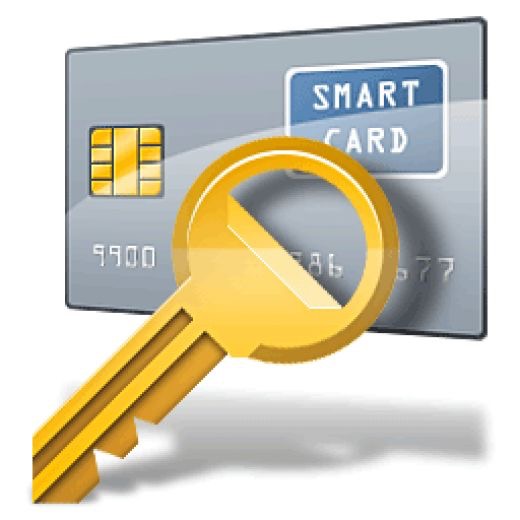 Main focus
Implement
Physical Attack on implementations
Traditional Crypto:
Blackbox
Reality:
Physical Attacks
tampering
input
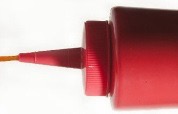 leakage
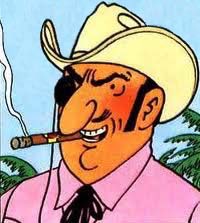 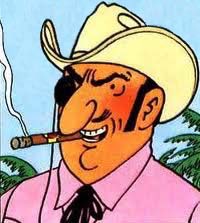 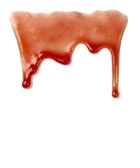 tampered output
output
BDL’01: Inject single (random) fault to the signing-key of some type of RSA-sig  


Factor RSA-modulus !
Anderson and Kuhn ’96
Skorobogatov et al. ’02
Coron et al. ’09
…………and many more…….
More…
Devastating attacks on Provably Secure Crypto-systems!
Why care about tampering?
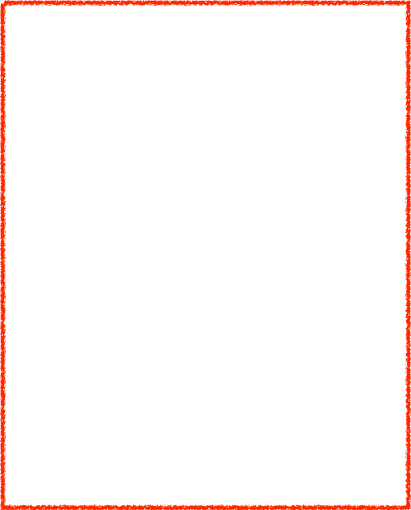 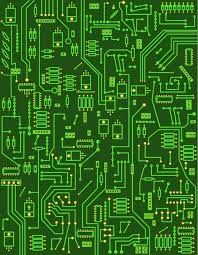 Theoretical Models of Tampering
F
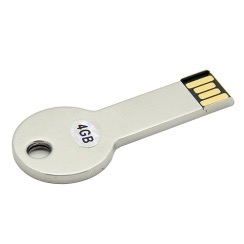 Memory only tampering
 (GLMMR ’04)
Tamper with both memory and computation
 (IPSW ’06)
k
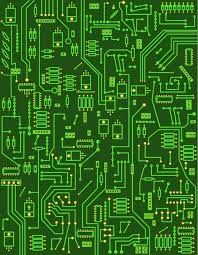 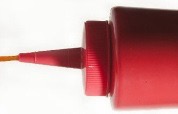 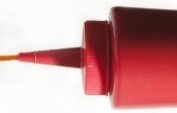 F
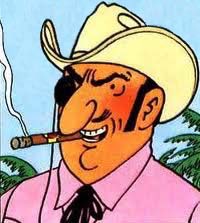 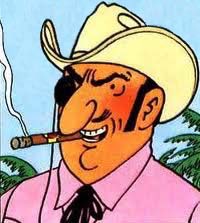 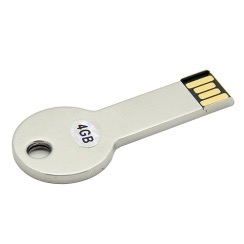 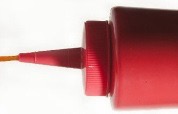 This talk
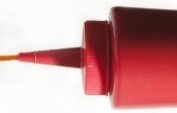 k
Easier analysis. 
Lot of positive results
In practice hard to guarantee.
Earlier approach: protect circuits against tampering
Approach: Model computation as circuits: build circuit compiler which transforms any C to C’ which is protected against tampering
First initiative by IPSW06: protects against constant number of wire faults
Current best: DK14: 
Protects against tampering of (1/poly)-fraction of all wires.
Analysis complicated: involves tools like PCP.
Our goal:
simpler framework 
 stronger tampering adversary
Our approach
P[1]
P[2]
An alternative model of computation: 
von Neumann Architecture (vNA)/ Random Access Machine (RAM)
P= (P[1],P[2],…)
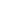 CPU
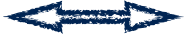 Bus
Disk
NO leak/tamper
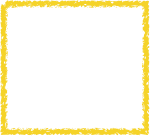 Tamper and leakage resilient vNA
P[1]
P[2]
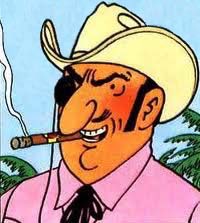 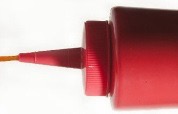 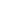 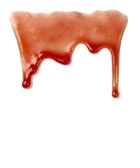 CPU
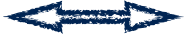 Bus
CPU
Disk
“small” and “universal” 
Does not store any secret. 
otherwise simple solution !
stores an untamperable special purpose bit.
DLSZ15: A concurrent and independent work
Our results
Locally Decodable and Updatable Non-Malleable Codes and Their Applications
A general framework  to compute any keyed functionality in a tampering-leakage environment.
Reducing the problem of shielding arbitrary complex computations to protecting a single, simple,universal component (CPU): Similar in spirit with leakage-resilient computations (GR10)
We construct a compiler which turns program P for ideal vNA to a program P’ for vNA under tampering: using non-malleable codes (black-box)
The security notion
REAL
IDEAL
P
P’
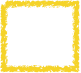 compiler
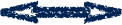 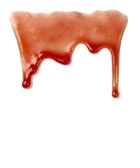 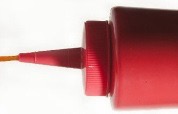 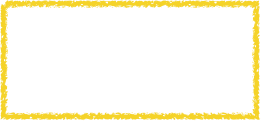 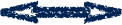 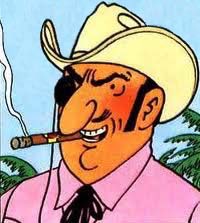 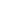 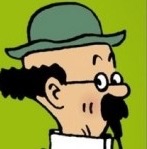 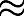 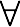 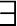 Modular approach: Hybrid world
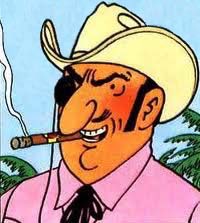 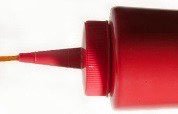 P[1]
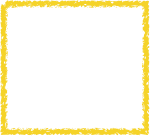 Q
CPU
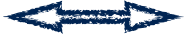 P[4]
No leakage
Mild tampering:
COPY within disk
Overwrite
Step-1
Step-2
P= (P[1],P[2],…)
Our construction: Two steps
Compiler
P’
P”
P
P’
Real
Hybrid
H->R Compiler
Ideal
I->H Compiler
Hybrid
Binds the instructions and secrets
Guarantees that if the adversary overwrites instructions, it has to overwrite secrets.
Otherwise one can just overwrites instructions to output secrets.
P= (P[1],P[2],…)
P’= (P’[1],P’[2],…)
Step-1: Ideal to Hybrid compiler
Ideal
Hybrid
Recall : in hybrid model there is only limited tampering: 
1. COPY 2. OVERWRITE
Augment each P[i] by appending:
A secret level L
P= (P[1],P[2],…)
P’= (P’[1],P’[2],…)
Step-1: Ideal to Hybrid compiler
Ideal
Hybrid
Recall : in hybrid model there is only limited tampering: 
1. COPY 2. OVERWRITE
Augment each P[i] by appending:
A secret level L
The position i
Protect against copying from one location to another
Non-malleable Codes (DPW10)
An encoding   (ENC, DEC) is non-malleable w.r.t. a function family        if  the following holds
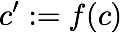 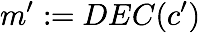 Guarantees that if the adversary does not copy
 the encoding then only can overwrite
P’= (P’[1],P’[2],…)
P”= (P”[1],P”[2],…)
Then     is equal or unrelated to
Step-2: Hybrid to Real compiler
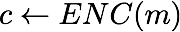 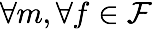 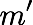 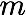 Hybrid
Real
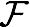 Idea: Encode each P’[i] such that the adversary can only copy or overwrite
Encode using Non-malleable codes
A suitable instantiation of
Non-malleable codes
Since the same encoding can be tampered multiple times we will need continuous non-malleable codes
Continuous Non-malleable Codes: introduced by FMNV14
Construction works for split-state    : codeword has two parts which are independently temperable  
Needs Common Random String
Needs self-destruct
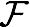 Implementing vNA via FMNV14 code
NO leak/tamper
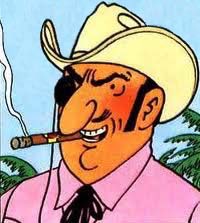 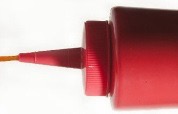 P’[i] accessed bounded no. of times.
CNMC protect against bounded leakage
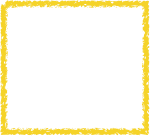 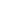 the self-destruct flag
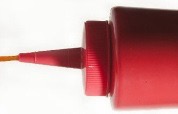 P”[1][1]
P”[1][2]
P”[2][1]
P”[2][2]
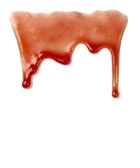 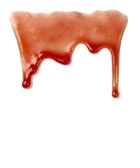 CPU
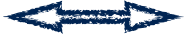 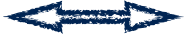 (P”[i][1],P”[i][2])<—ENC(P’[i])
Bus
Bus
Disk-1
Disk-2
CPU
CRS is part of description and hardwired.
stores one untamperable special purpose bit.
Summarizing..
We propose a new framework of protecting computations against tampering (and leakage). 
Our architecture can withhold significantly stronger tampering: (split-state) than the circuit-oriented approach. 
Since our transformation from Hybrid to Real uses the CNMC in blackbox way, better construction will improve the overall construction. 
Future direction: 
CPU size depends linearly on sec-param since it has to execute DECODE of CNMC. Can we get constant?
Thank You !